When we get back to the classroom

All I want for Christmas is . . .

Kleenex!
Disinfecting Wipes
Staples or Target Gift Card for photocopies and supplies
Welcome to 
Integrated Math 2!
Mrs. Ross
Room 146 

Please sign in via Chat.

The best way to reach me is at:
Sandra_Ross@chino.k12.ca.us
Aeries Parent Portal:

The access code to the Aeries Parent Portal is on your student’s original class schedule.


If you haven’t already done so, please sign in via Chat.
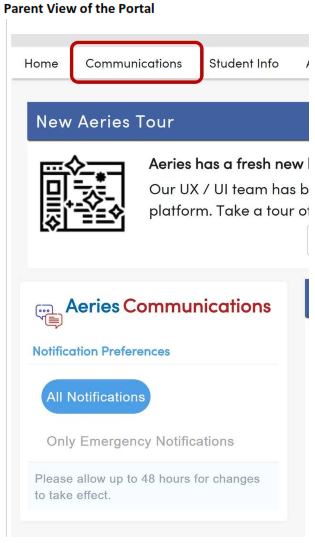 Aeries Communications:

The Contacts / Notifica-
tion Preference must be
set to receive ‘General 
and Emergency 
Announcements’.
FOREIGN language,   
IM2 is.  

Study, you must.

-Mrs. Ross


If you haven’t already done so, please sign in via Chat.
How to Get to Mrs. Ross’ Webpage:
Go to CHHS website
Classrooms
Ross, Sandra

On My Webpage:
Helpful Links
Office Hours
Notes
Answer Keys
This PowerPoint Presentation
CLASSLINK:

ALL school websites need to be accessed through CLASSLINK. 

https://launchpad.classlink.com/chino?loggedout=1

If you haven’t already done so, please sign in via Chat.
GOOGLE CLASSROOM:

Access via Classlink
Virtual Meeting links
What’s Up, Doc? Weekly Agenda



If you haven’t already done so, please sign in via Chat.
ASSIGNMENTS:

In Google Classroom
PRINT out the notes
Due by due date
Answer keys, PowerPoints and Notes in Word are on Mrs. Ross’ Webpage
ASSIGNMENTS:

Use SCHOOL USERNAME to set up this account up:

DeltaMath: SCHOOL PASSWORD with !
It is the student’s responsibility to make up all assignments, tests and quizzes. 




If you haven’t already done so, please sign in via Chat.
ASSESSMENTS:

Quizzes and tests below 70% can be corrected.  

An appointment must be made
The review must be re-done
Corrections will take place during Office Hours
HIGHLY RECOMMENDED SUPPLIES:

Scientific Calculator TI-30XIIS
Compass, Protractor and Ruler (CPR)
Colored Pens or Pencils
Electronic textbook (e-book) McGraw-Hill ConnectEd LTI:  

Advantages:
Online Tutorials (PT)
Self-Check Quizzes 
Key homework problems worked out
Mobility: book can be used “on the go”

Go to Classlink for direct McGraw-Hill ConnectED LTI link.  Be sure to use LTI.
Printing out the notes is IMPORTANT.
All assignments already due need to be turned in NOW or they will not be graded.
When we get back to the classroom

All I want for Christmas is . . .

Kleenex!
Disinfecting Wipes
Staples or Target Gift Card for photocopies and supplies
If you have any questions, 

Please put them in the chat 
Or you may email me 
Or you may set up an appointment to Zoom during my Office Hours.
Thank you 
for 
coming!